Artículo 21, fracción XXXII.
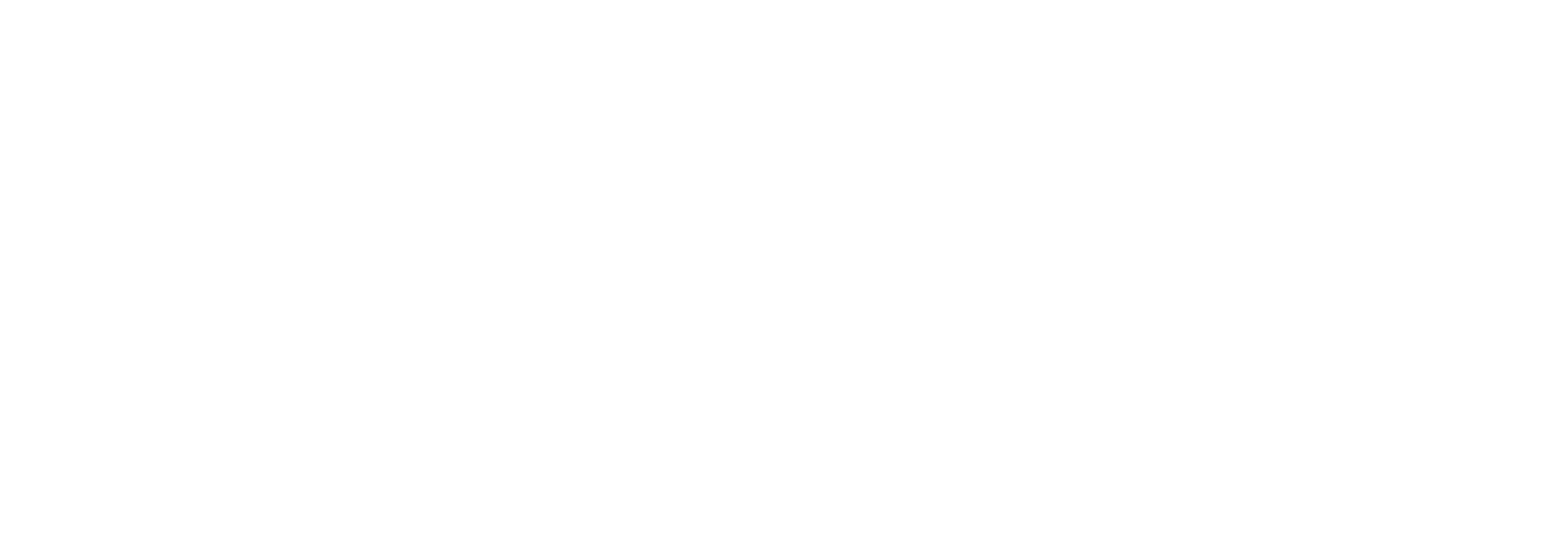 Nota informativa
Fecha de actualización y/o validación: 
31/Marzo/2025
Periodo que se informa: 
01 al 31 de Marzo de 2025
Responsable de generar la información:
 Lic. María Teresa Nares Cisneros 
Contralora  Interna
Se informa a la ciudadanía que durante el mes de Marzo de 2025, esta Contraloría Interna, participó en tres (03) actos protocolarios de Entrega-Recepción, siendo los siguientes: 

El día cuatro (04) de marzo del año dos mil veinticinco (2025) a las doce horas (12:00) se llevó a cabo en las oficinas del Instituto Electoral de Coahuila, acto protocolario de Entrega por motivo del Término de la Relación Laboral del que el C. Elías Fernando Villalobos Alvarado, en su carácter de Coordinador de Desarrollo Institucional y de la designación de que fue objeto el C. Marco Antonio Yeverino Rodríguez como Encargado del Despacho de la Coordinación de Desarrollo Institucional por parte del C. Gerardo Blanco Guerra, Secretario Ejecutivo del Instituto Electoral de Coahuila, para ocupar la titularidad del cargo mencionado.
 
El día cinco (05) de marzo del año dos mil veinticinco (2025) a las diez horas con treinta minutos (10:30) se llevó a cabo en las oficinas del Instituto Electoral de Coahuila, siendo el designado en este acto protocolario de Entrega el C. Juan Manuel Gámez Santillán por motivo del Término de la Relación Laboral del que el C. Rodrigo Germán Paredes Lozano, en su carácter de Consejero Presidente del Instituto Electoral de Coahuila y de la designación de que fue objeto el C. Oscar Daniel Rodríguez Fuentes como Consejero Presidente Provisional del Instituto Electoral de Coahuila por parte del Instituto Nacional Electoral, para ocupar la titularidad del cargo mencionado.
 
El día cinco (05) de marzo del año dos mil veinticinco (2025) a las once horas (11:00) se llevó a cabo en las oficinas del Instituto Electoral de Coahuila, acto protocolario de Entrega por motivo del Término de la Relación Laboral del que el C. Juan Manuel Gámez Santillán, en su carácter de Secretaría Particular de Presidencia y de la designación de que fue objeto el C. Gerardo Mata Quintero como Secretario Particular de Presidencia por parte del C. Gerardo Blanco Guerra, Secretario Ejecutivo del Instituto Electoral de Coahuila, para ocupar la titularidad del cargo mencionado.
Actas de entrega - recepción